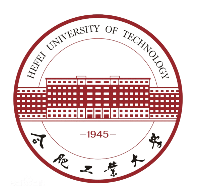 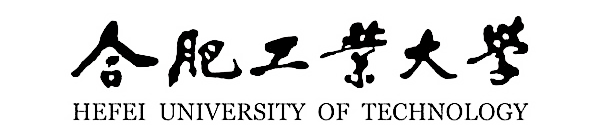 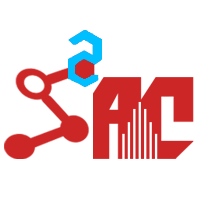 项目工作汇报
汇报人：黎歆雨、王晨巍
（一）混合型朴素贝叶斯分类：
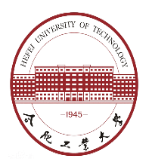 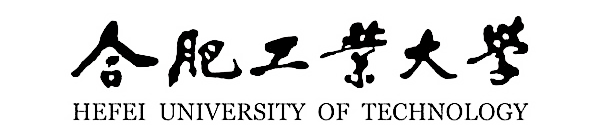 数据集一：17 个属性的2分类数据集，包括离散型和连续型数据（1000条数据）
具体内容：某银行一项业务的目标客户的信息、电话销售记录以及后来他是否购买了这项业务的信息。
                       主要目的是根据客户的基本信息和历史联系记录，预测他是否会购买这项业务。
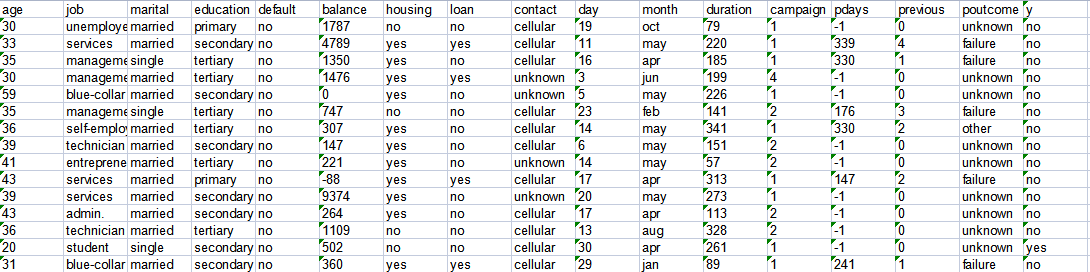 结果：  训练数据量：700   
                 预测数据量：300   
                 准确度：90.57%   85.33%
[Speaker Notes: 首先介绍一下本论文的研究背景与意义]
（一）混合型朴素贝叶斯分类：
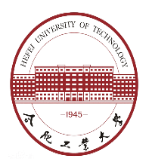 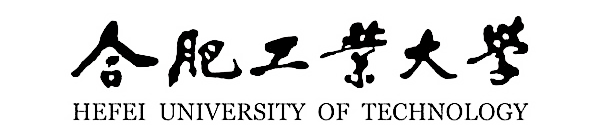 数据集二：16 个属性的10类分类数据集，每个属性属性值为0-100的整数（10990条数据）
具体内容：44位作家的手写数字数据库，主要目的是识别数字0-9
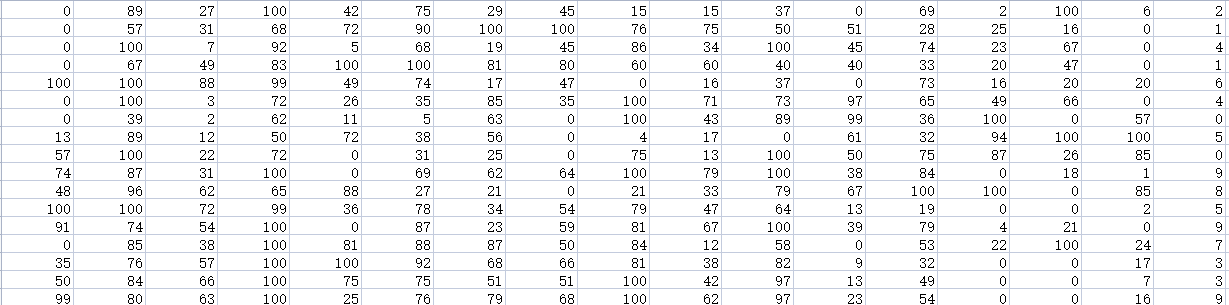 结果：  训练数据量：7200  
                 预测数据量：3790  
                 准确度：89.18%  86.72%
[Speaker Notes: 首先介绍一下本论文的研究背景与意义]
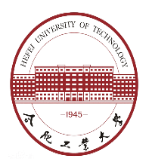 （二）ANN拟合非线性曲线：
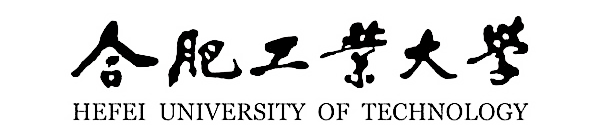 数据集一：波士顿房屋价格与影响因素，包括连续型和离散性数据
具体内容：根据房屋的相关属性信息，对房屋价格进行预测












结果：预测准确率：94.6%
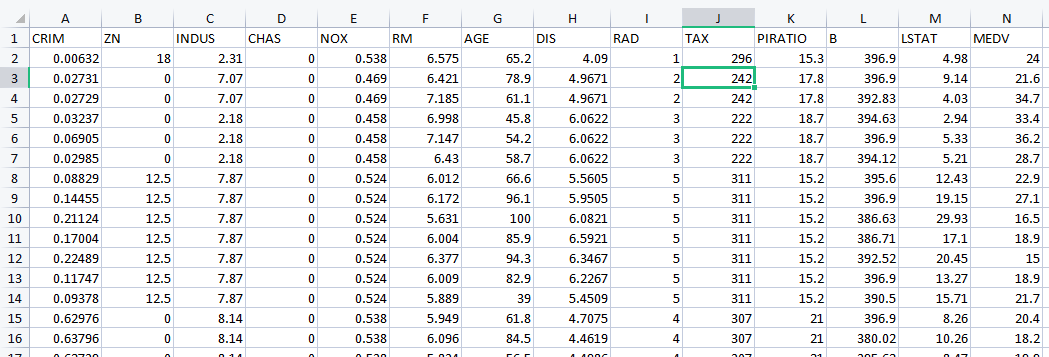 [Speaker Notes: 首先介绍一下本论文的研究背景与意义]
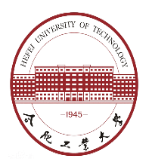 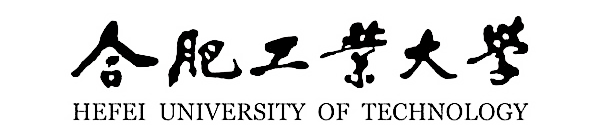 项目数据：20个属性的10类分类（0-9）（已打分有463条数据）
具体内容：6个连续型属性，14个离散型属性
结       果：（1）混合型朴素贝叶斯分类：准确率很低，可能由于数据量过少，打分不准确
                      （2）ANN网络：准确率过高，出现过拟合 

下 一 步 ：（1）随机生成数据增加数据量到两千或更高，确定打分规则后，重新打分尝试
                      （2）根据最后给出的数据形式：属性值，由若干属性值得出的总项分数，重要性和脆弱性
                              总分，调研新的模型尝试。
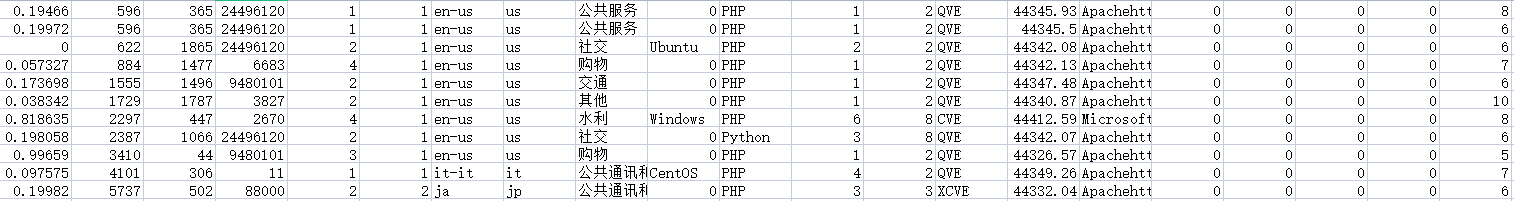 [Speaker Notes: 首先介绍一下本论文的研究背景与意义]
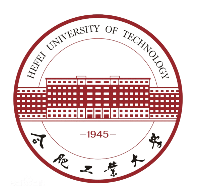 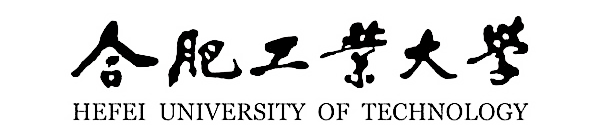 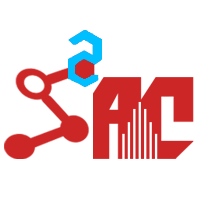 谢谢!